2020 비타민 퓨전요가 참가자 모집
무안군가족센터에서는 활기찬 에너지와 자기개발이 필요한 
지역민들을 위해 교육을 진행 중이니 많은 관심과 참여 바랍니다.
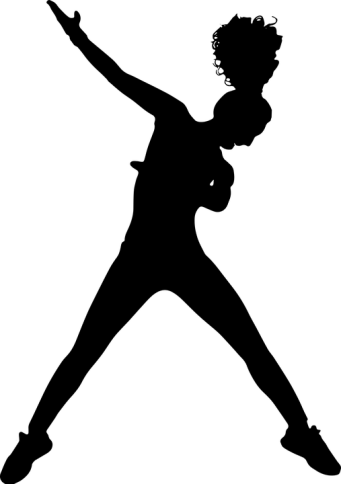 교육일정 : 매주 월,목(13:30~15:00)
교육장소 : 무안군 가족센터
모집인원 : 무안군민 20명
신청기간 : 수시 모집
신청방법 : 전화접수, 방문접수
수 강  료 : 무료
문의사항 : T.061-452-1813,  담당자  서은숙
※센터 사정에 의하여 일정은 변경될 수도 있음
무 안 군 가 족 센 터